Chapter R
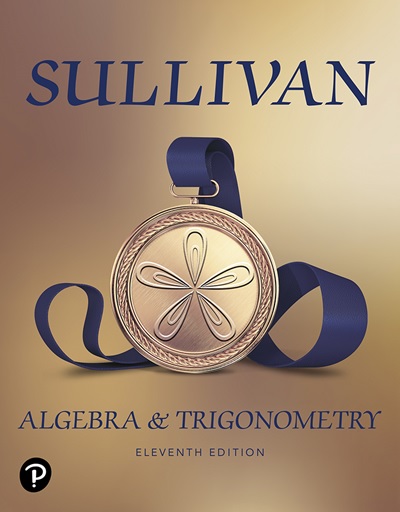 Review
Section R.7
Rational Expressions
Objectives
Reduce a Rational Expression to Lowest Terms
Multiply and Divide Rational Expressions
Add and Subtract Rational Expressions
Use the Least Common Multiple Method
Simplify Complex Rational Expressions
Cancellation Property
Example 1: Reducing a Rational Expression to Lowest Terms (1 of 2)
Reduce to lowest terms:

Begin by factoring the numerator and the denominator.
		x2 + 6x + 9 = (x + 3)(x + 3)
		x2 + 5x + 6 = (x + 3)(x + 2)
Example 1: Reducing a Rational Expression to Lowest Terms (2 of 2)
Since a common factor, x + 3, appears, the original expression is not in lowest terms. 
To reduce it to lowest terms, use the Cancellation Property:
Example 2: Reducing Rational Expressions to Lowest Terms
Reduce each rational expression to lowest terms.
a)

b)
Multiply and Divide Rational Expressions
If                 are two rational expressions, then
Example 3: Multiplying and Dividing Rational Expressions (1 of 2)
Perform the indicated operation and simplify the result. Leave your answer in factored form.
a)
Example 3: Multiplying and Dividing Rational Expressions (2 of 2)
b)
Add and Subtract Rational Expressions
If                 are two rational expressions, then
Example 4: Adding and Subtracting Rational Expressions with Equal Denominators (1 of 2)
Perform the indicated operation and simplify the result. Leave your answer in factored form.
a)
Example 4: Adding and Subtracting Rational Expressions with Equal Denominators (2 of 2)
b)
Example 5: Adding Rational Expressions Whose Denominators Are Additive Inverses of Each Other (1 of 2)
Perform the indicated operation and simplify the result. Leave your answer in factored form.

Notice that the denominators of the two rational expressions are different. However, the denominator of the second expression is the additive inverse of the denominator of the first. 
That is,
1 – x = –x + 1 = –1⋅(x – 1) = –(x – 1)
Example 5: Adding Rational Expressions Whose Denominators Are Additive Inverses of Each Other (1 of 2)
Then
1 – x = – (x – 1)
Add and Subtract Rational Expressions with Unequal Denominators
If                 are two rational expressions, then
Example 6: Adding and Subtracting Rational Expressions with Unequal Denominators (1 of 2)
Perform the indicated operation and simplify the result. Leave your answer in factored form.
a)
Example 6: Adding and Subtracting Rational Expressions with Unequal Denominators (2 of 2)
b)
The LCM Method for Adding or Subtracting Rational Expressions (1 of 2)
The Least Common Multiple (LCM) Method requires four steps:
Step 1: Factor completely the polynomial in the denominator of each rational expression.
Step 2: The LCM of the denominators is the product of each unique factor, with each of these factors raised to a power equal to the greatest number of times that the factor occurs in any denominator.
The LCM Method for Adding or Subtracting Rational Expressions (2 of 2)
Step 3: Write each rational expression using the LCM as the common denominator.
Step 4: Add or subtract the rational expressions using the equation:
Example 7: Finding the Least Common Multiple (1 of 3)
Find the least common multiple of the following pair of polynomials: 
3(x + 3)2(x – 3) and (2x + 5)(x + 3)(x – 3)2 
Step 1: The polynomials are already factored completely as 3(x + 3)2(x – 3) and (2x + 5)(x + 3)(x – 3)2
Example 7: Finding the Least Common Multiple (2 of 3)
Step 2: Start by writing the factors of the left-hand polynomial. (Or you could start with the one on the right.) 
3(x + 3)2(x – 3)
Now look at the right-hand polynomial. Its first factor, 2x + 5, does not appear in our list, so we insert it.
3(x + 3)2(x – 3)(2x + 5)
Example 7: Finding the Least Common Multiple (3 of 3)
The next factor, x + 3, is already in our list, so no change is necessary.
Since our list has x – 3 to the first power only, we replace x – 3 in the list by (x – 3)2.
3(x + 3)2(x – 3)2(2x + 5)
The LCM is
3(x + 3)2(x – 3)2(2x + 5)
Notice that the LCM is, in fact, the polynomial of least degree that contains 3(x + 3)2(x – 3) and (2x + 5)(x + 3)(x – 3)2 as factors.
Example 8: Using the Least Common Multiple to Add Rational Expressions (1 of 3)
Perform the indicated operation and simplify the result. Leave your answer in factored form.


Step 1: Factor completely the polynomials in the denominators.
		  x2 – 4 = (x – 2)(x + 2) 
	x2 + 5x + 6 = (x + 2)(x + 3)
Step 2: The LCM is (x – 2)(x + 2)(x + 3). Do you see why?
Example 8: Using the Least Common Multiple to Add Rational Expressions (2 of 3)
Step 3: Write each rational expression using the LCM as the denominator.
Multiply the numerator and denominator by x + 3 to get the LCM in the denominator.
Multiply the numerator and denominator by x – 2 to get the LCM in the denominator.
Example 8: Using the Least Common Multiple to Add Rational Expressions (3 of 3)
Step 4: Now add.
Example 9: Using the Least Common Multiple to Subtract Rational Expressions (1 of 3)
Perform the indicated operation and simplify the result. Leave your answer in factored form.


Step 1: Factor completely the polynomials in the denominators.
		  x2 + 8x + 7 = (x + 7)(x + 1) 
	 	       (x + 1)2 = (x + 1)(x + 1)
Step 2: The LCM is (x + 7)(x + 1)2.
Example 9: Using the Least Common Multiple to Subtract Rational Expressions (2 of 3)
Step 3: Write each rational expression using the LCM as the denominator.
Multiply the numerator and denominator by x + 1 to get the LCM in the denominator.
Multiply the numerator and denominator by x + 7 to get the LCM in the denominator.
Example 9: Using the Least Common Multiple to Subtract Rational Expressions (3 of 3)
Step 4: Subtract.
Simplifying a Complex Rational Expression
Option 1: Treat the numerator and denominator of the complex rational expression separately, performing whatever operations are indicated and simplifying the results. Follow this by simplifying the resulting rational expression.
Option 2: Find the LCM of the denominators of all rational expressions that appear in the complex rational expression. Multiply the numerator and denominator of the complex rational expression by the LCM and simplify the result.
Example 10: Simplifying a Complex Rational Expression (1 of 4)
Simplify:
Example 10: Simplifying a Complex Rational Expression (2 of 4)
Option 1: First, we perform the indicated operation in the numerator, and then we divide.
Example 10: Simplifying a Complex Rational Expression (3 of 4)
Option 2: The rational expressions that appear in the complex rational expression are


The LCM of their denominators is 6x. 
We multiply the numerator and denominator of the complex rational expression by 6x and then simplify.
Example 10: Simplifying a Complex Rational Expression (4 of 4)
Example 11: Simplifying a Complex Rational Expression
Simplify:

We use Option 1.
Example 12: Solving an Application in Electricity (1 of 4)
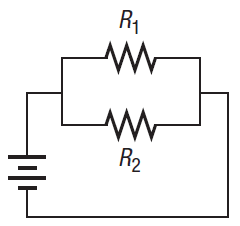 An electrical circuit contains two resistors in parallel, as shown in the figure. If these two resistors provide resistance of R1 and R2 ohms,  respectively, their combined resistance R is given by the formula

Express R as a rational expression; that is simplify the right-hand side of this formula. 
Evaluate the expression if R1 = 5 ohms and R2 = 4 ohms.
Example 12: Solving an Application in Electricity (2 of 4)
We use Option 2 to simplify R. If we consider 1
as the fraction   , the rational expressions in the
complex rational expression are


The LCM of the denominators is R1R2. We multiply the numerator and denominator of the complex rational expression by R1R2 and simplify.
Example 12: Solving an Application in Electricity (3 of 4)
So,
Example 12: Solving an Application in Electricity (4 of 4)
b) If R1 = 5 ohms and R2 = 4 ohms, then